Modele figur przestrzennych
Matematyka w klasie 5b
Małgorzata Turczyńska
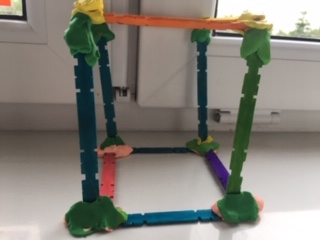 Zuzanna Stępień
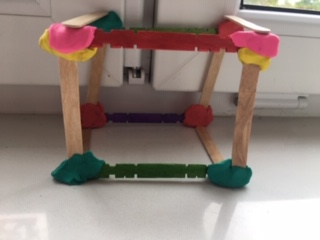 Zuzanna Stępień
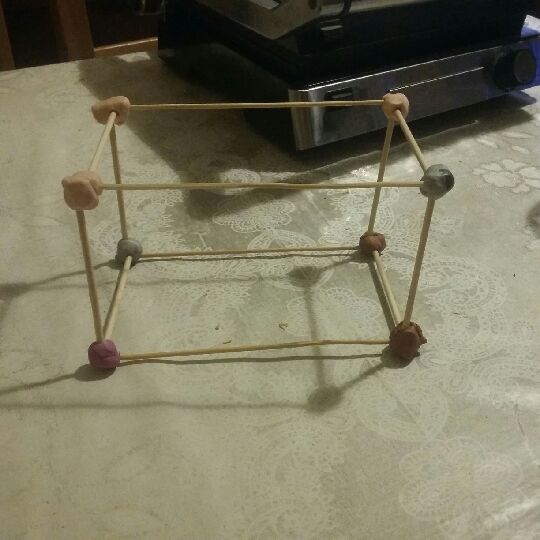 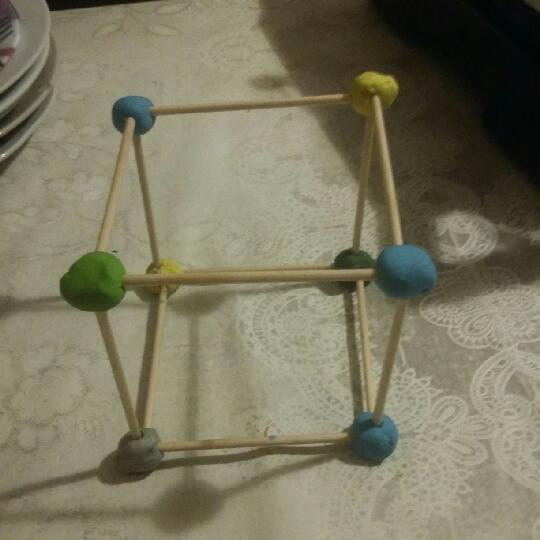 Mateusz Górski